Методические рекомендации
 для родителейпо безопасному поведениюдетей на дороге
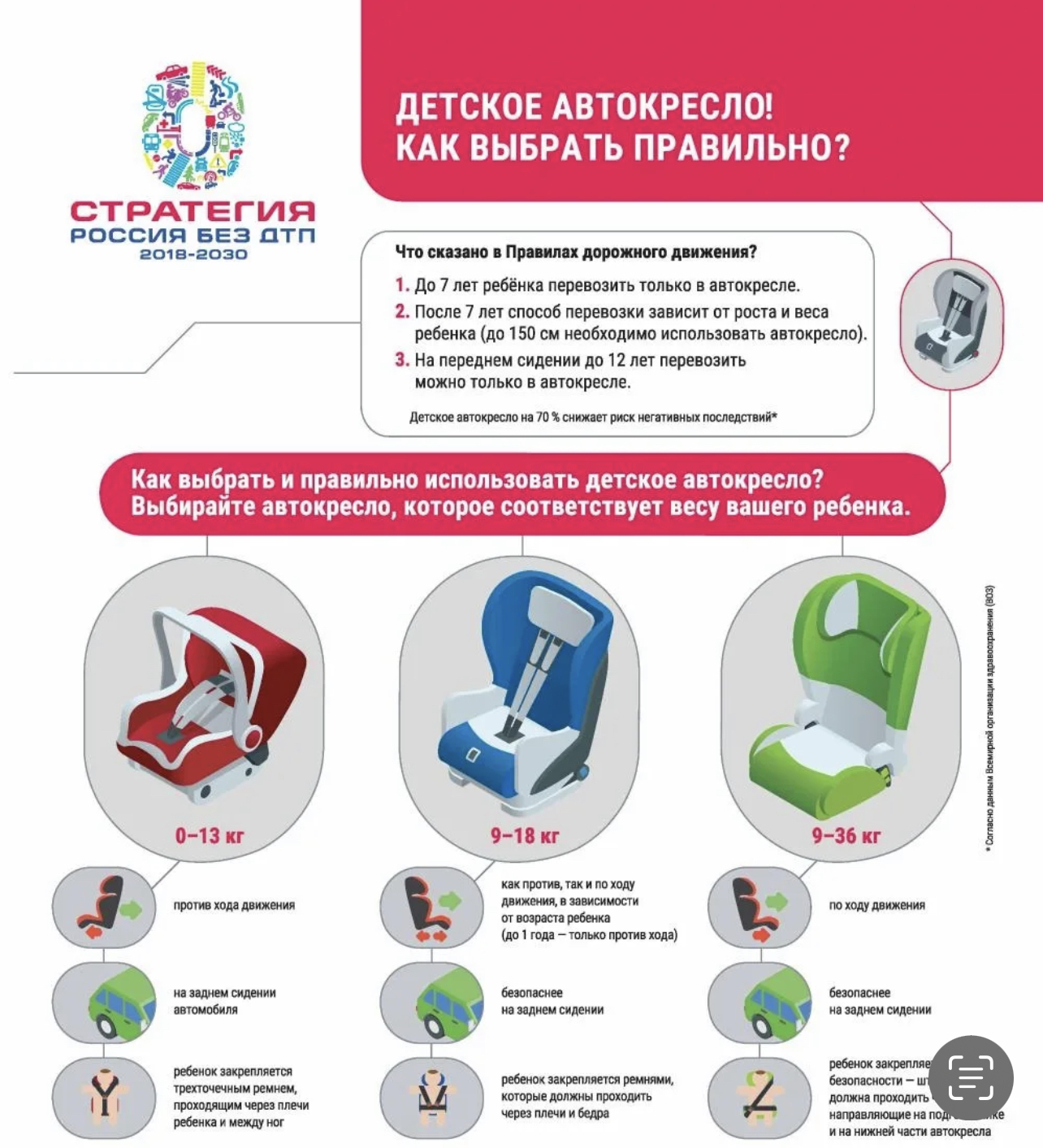 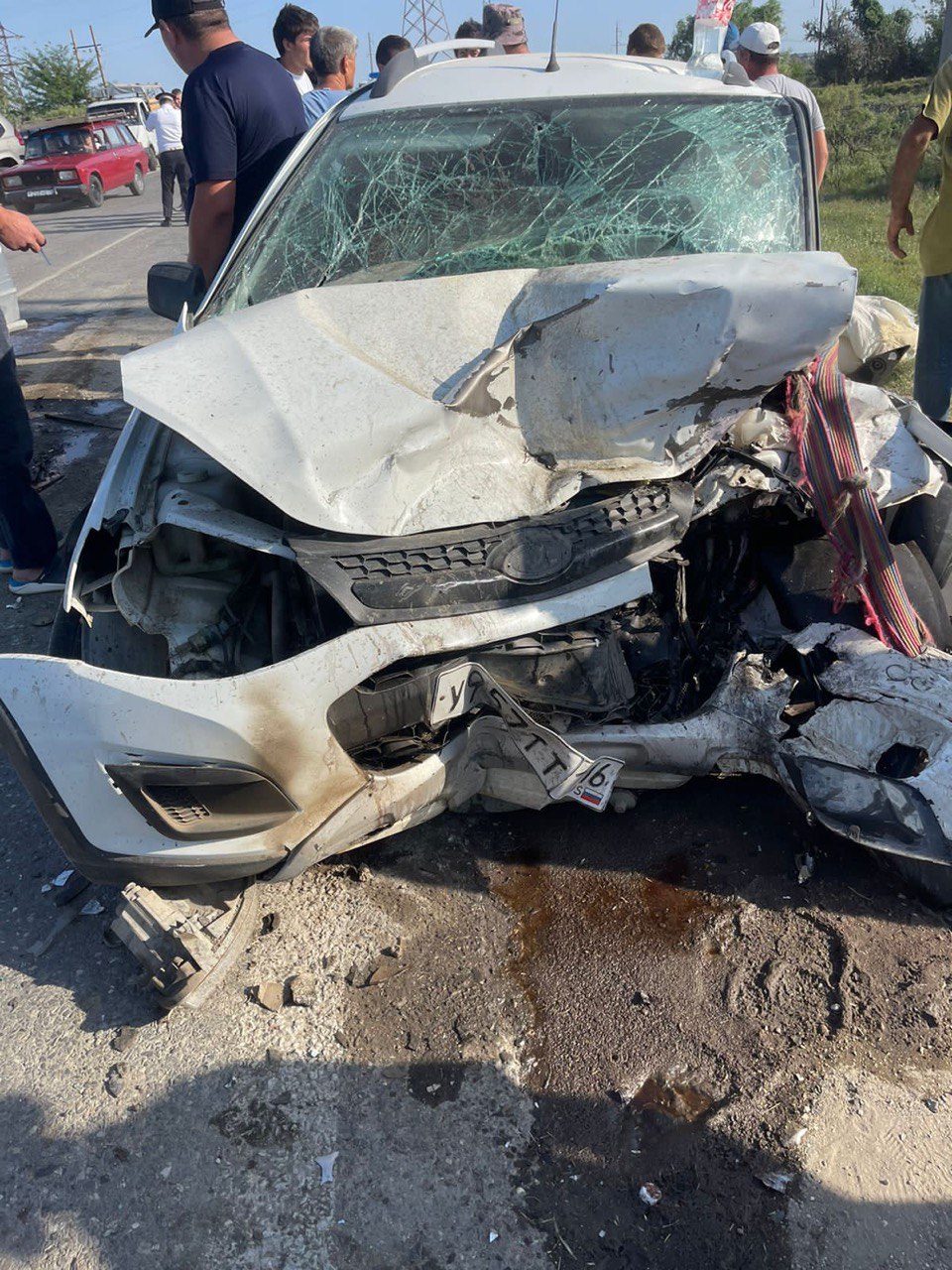 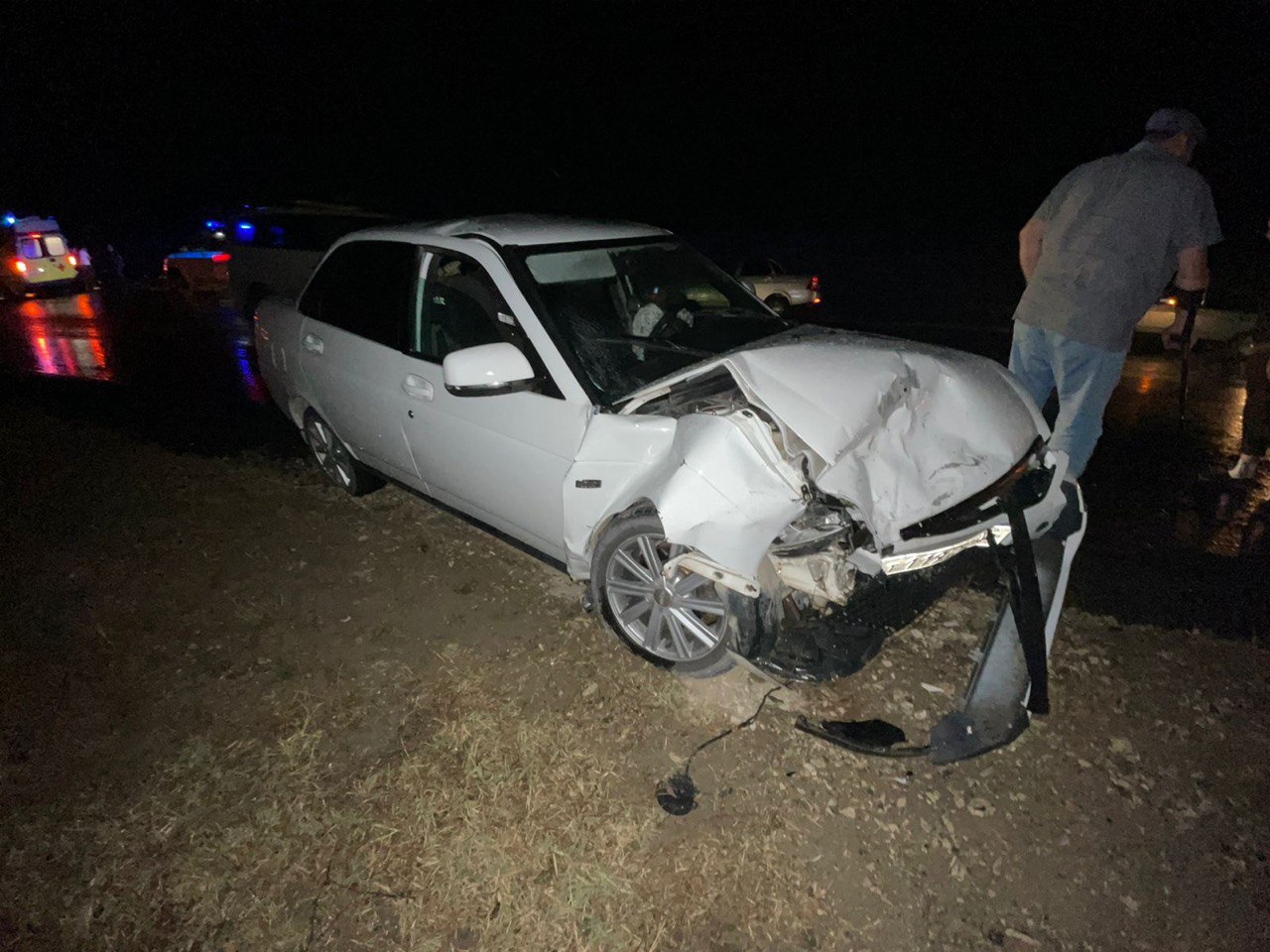 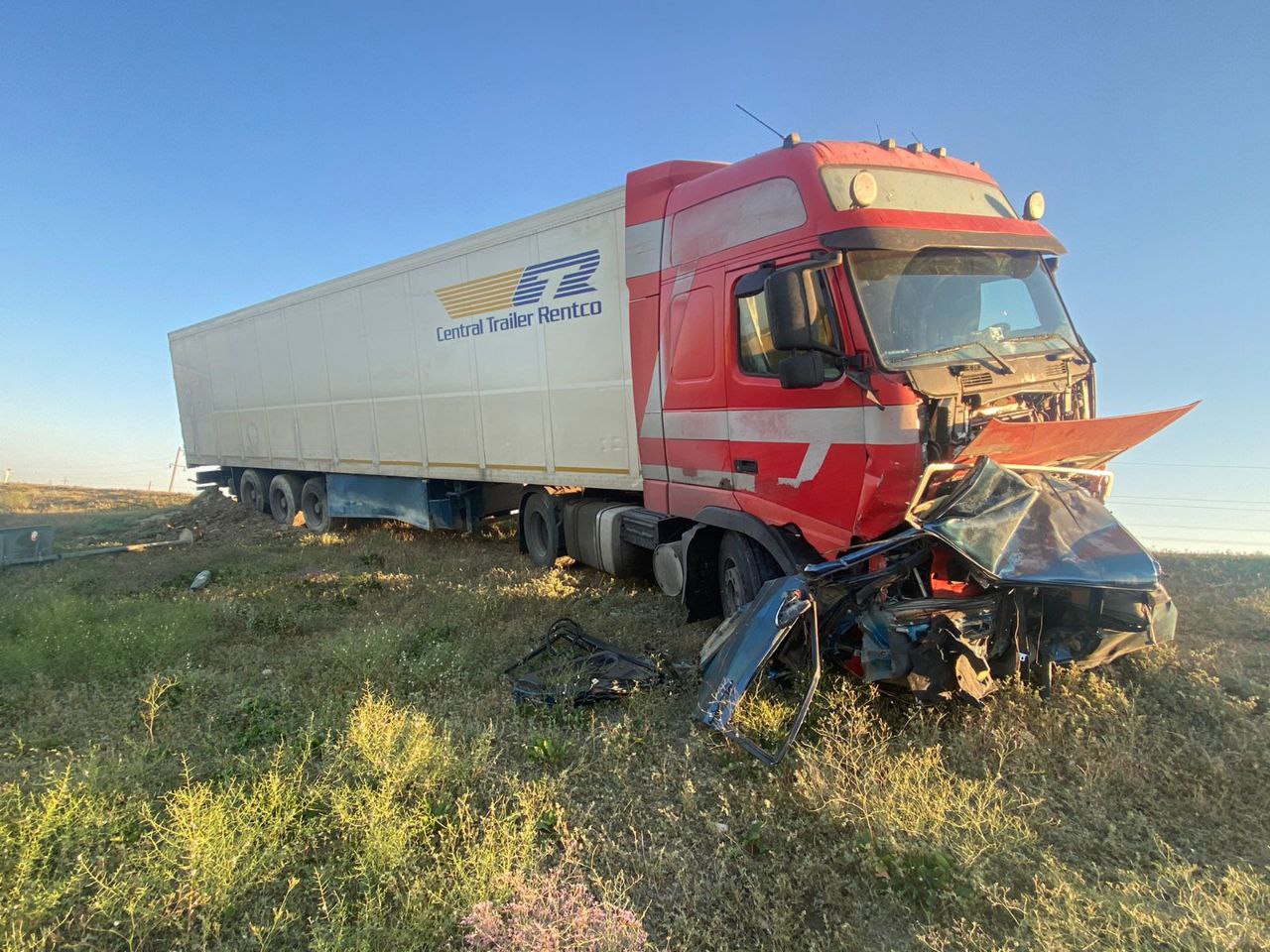 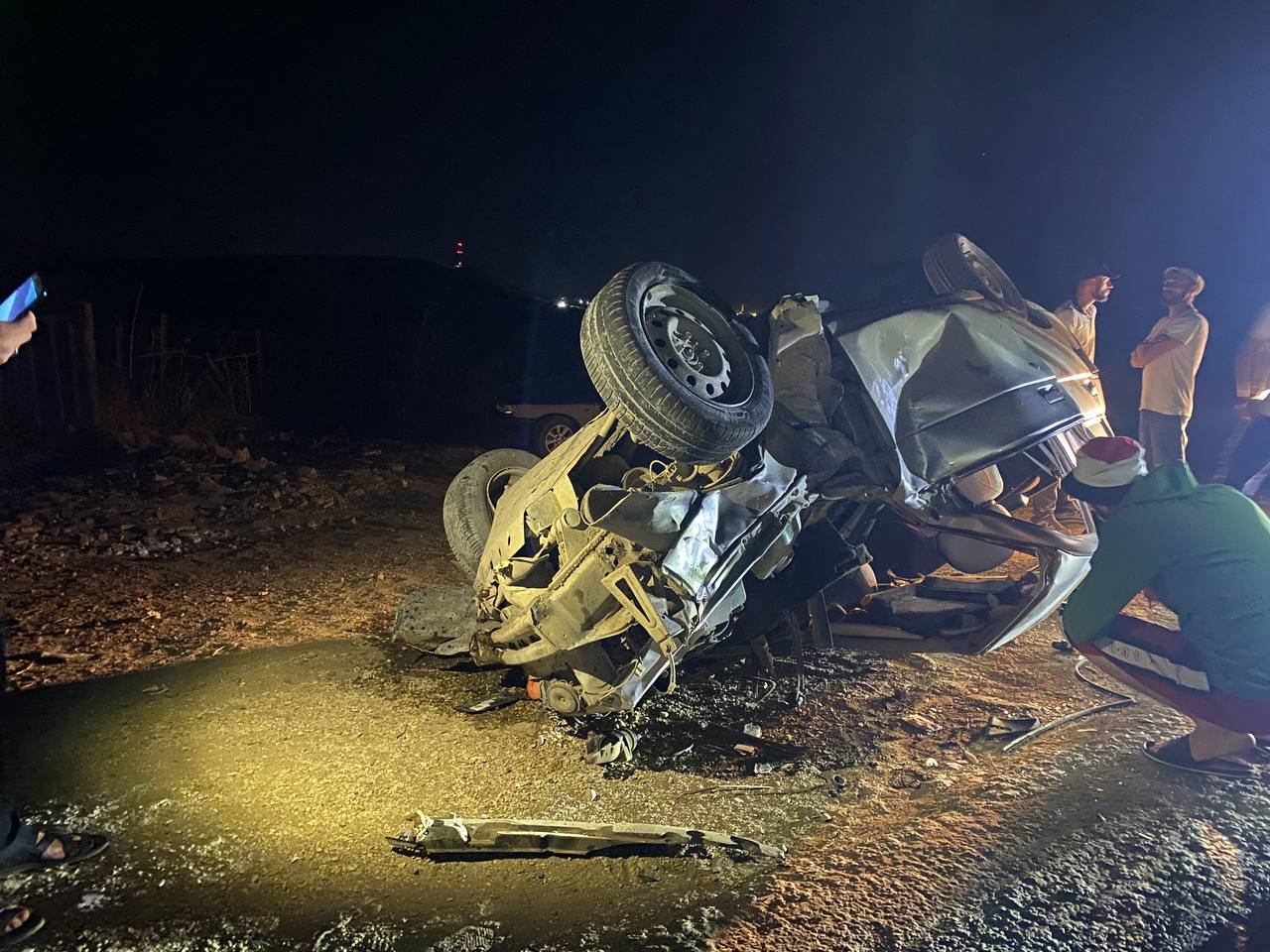 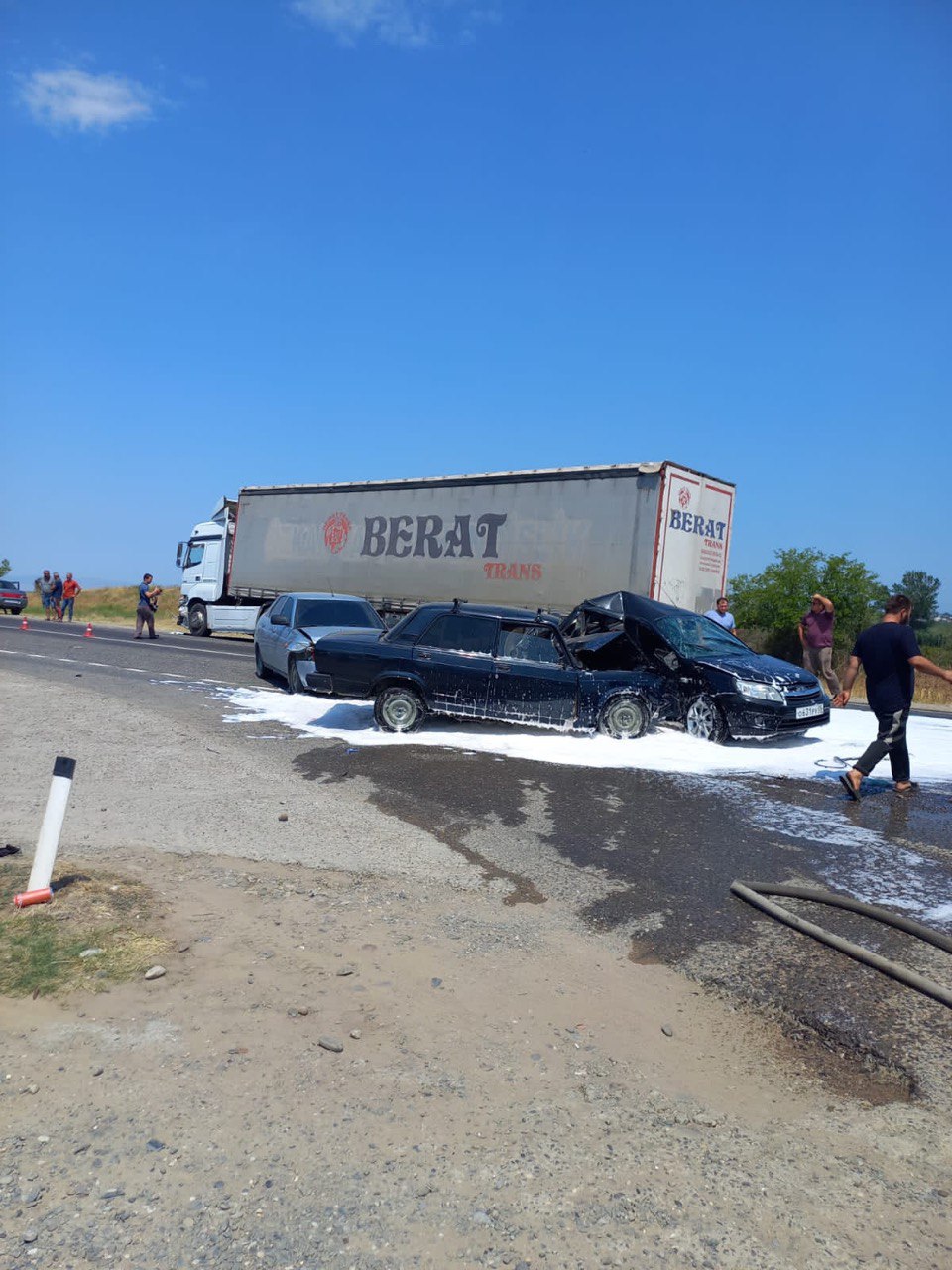 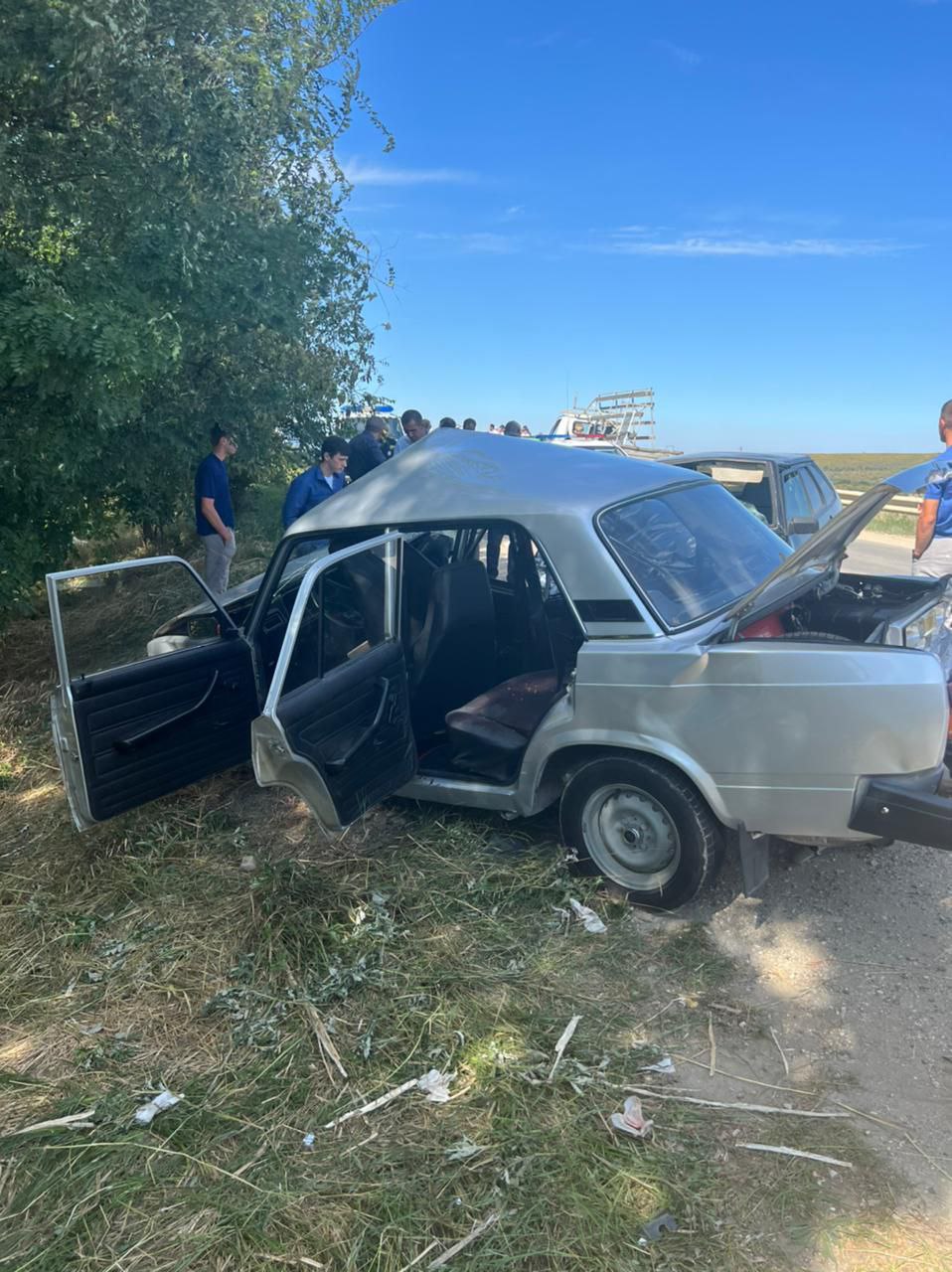 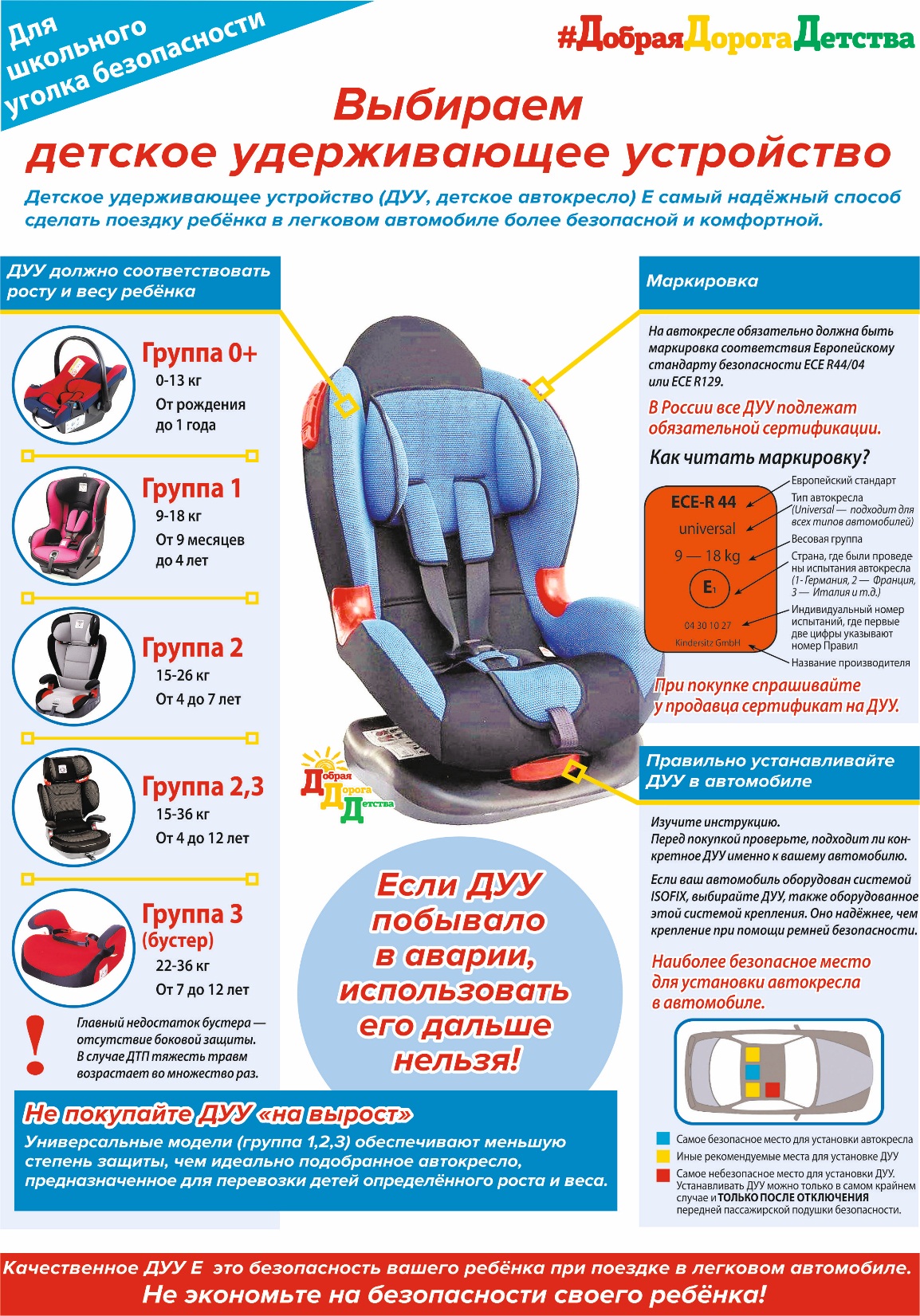 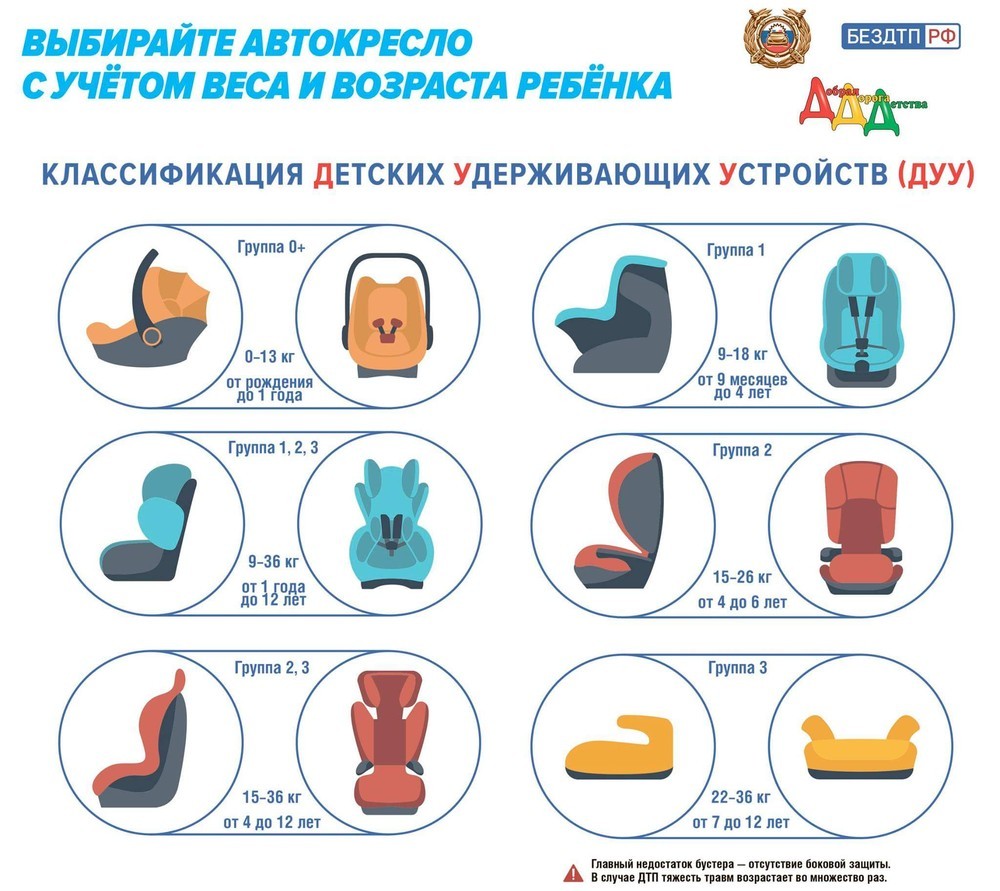 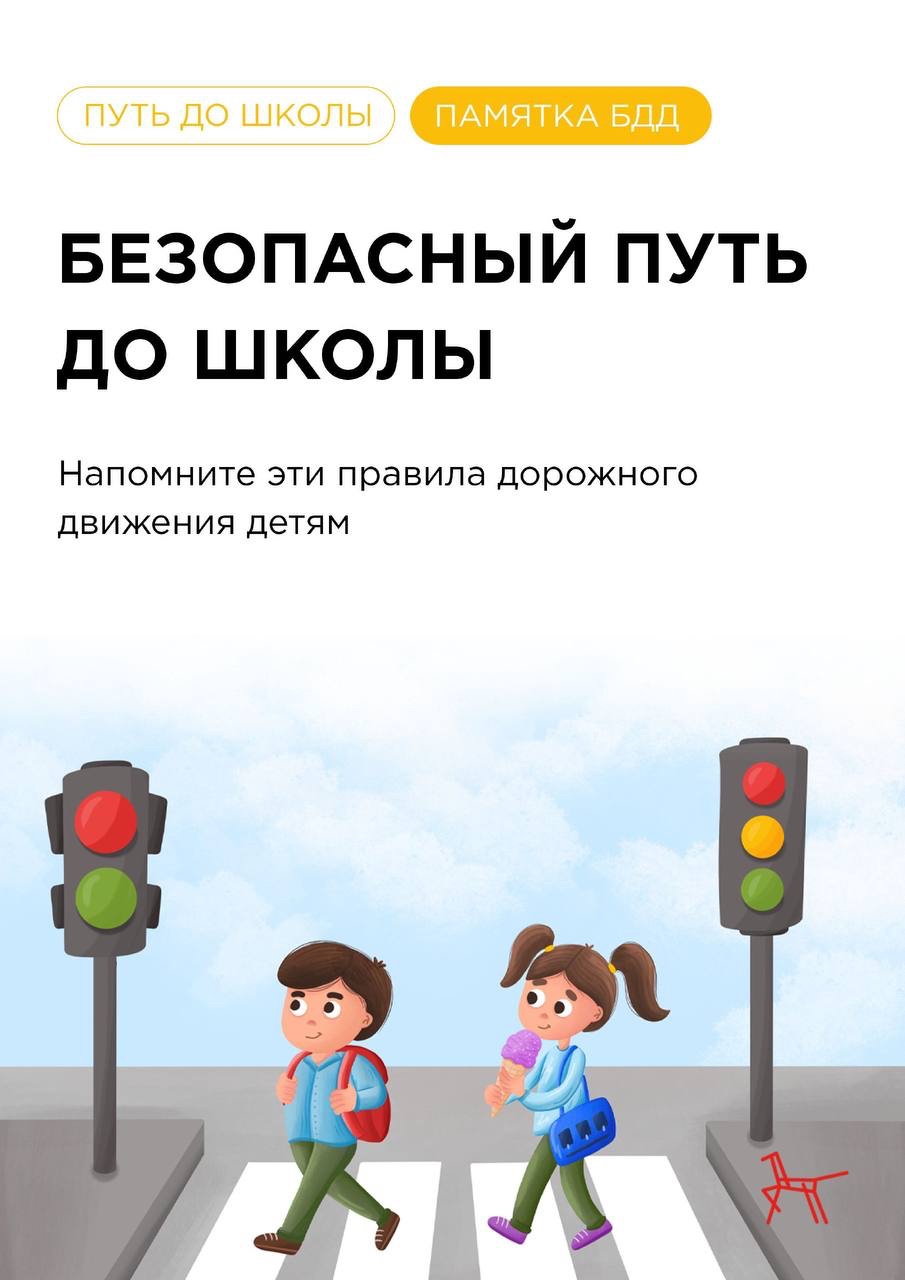 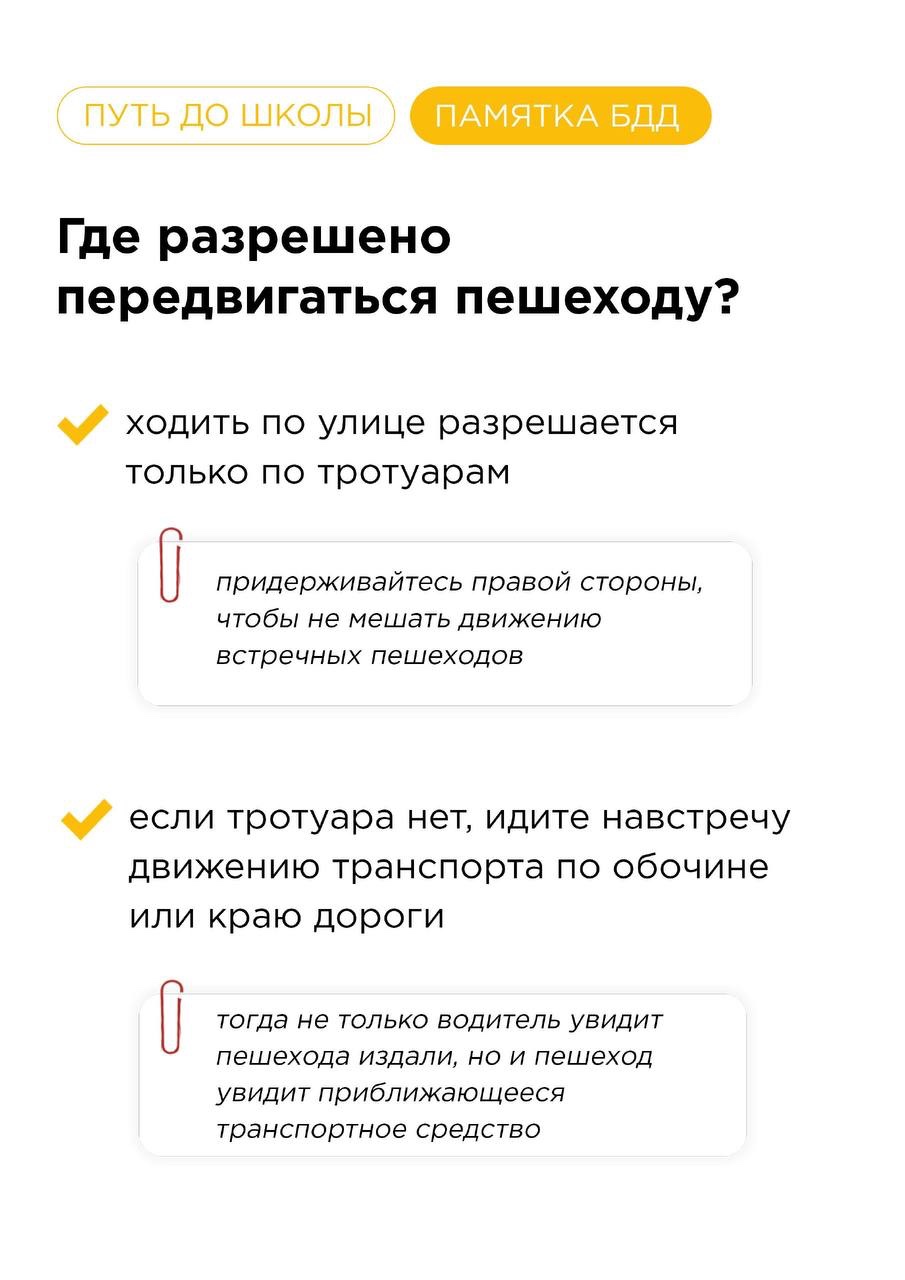 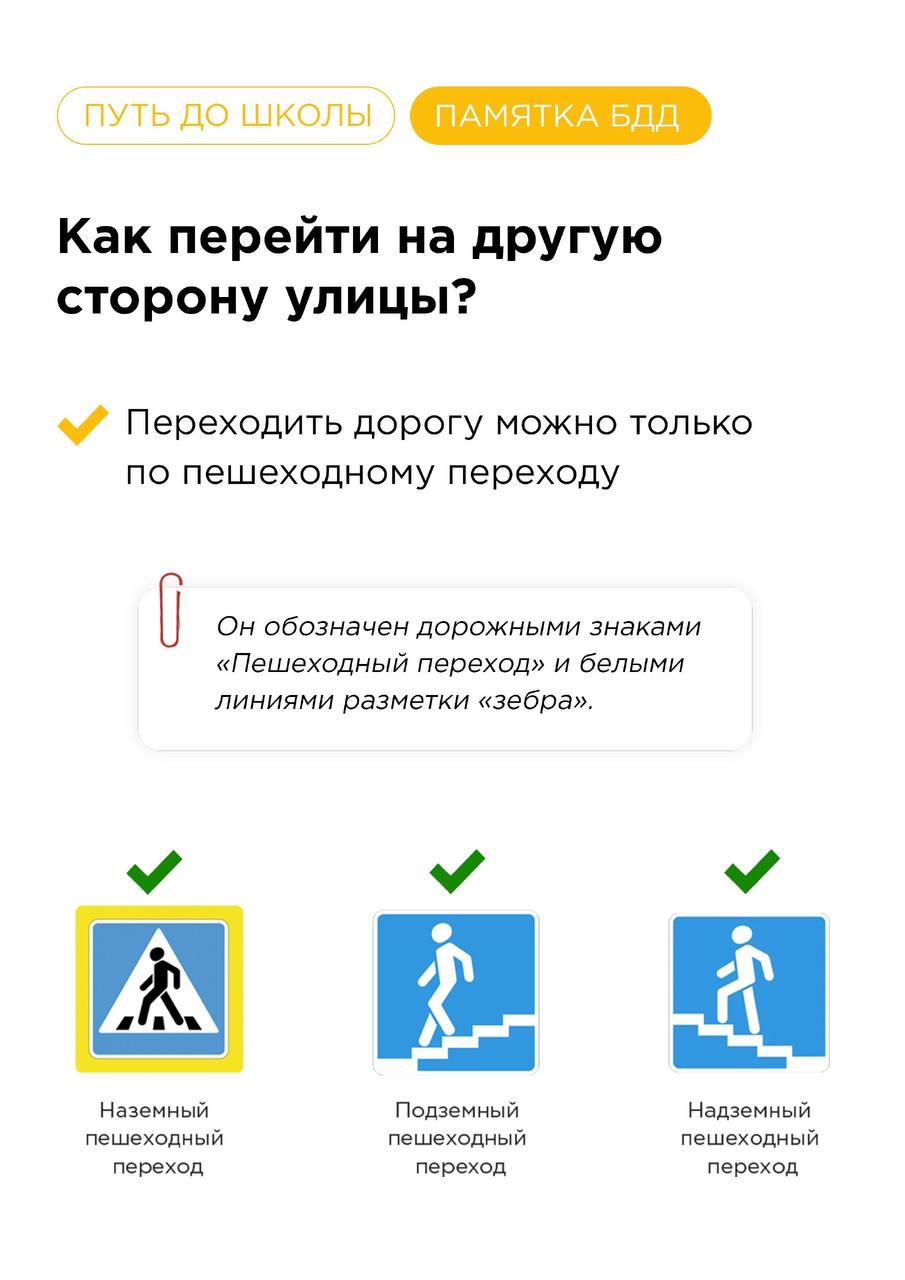 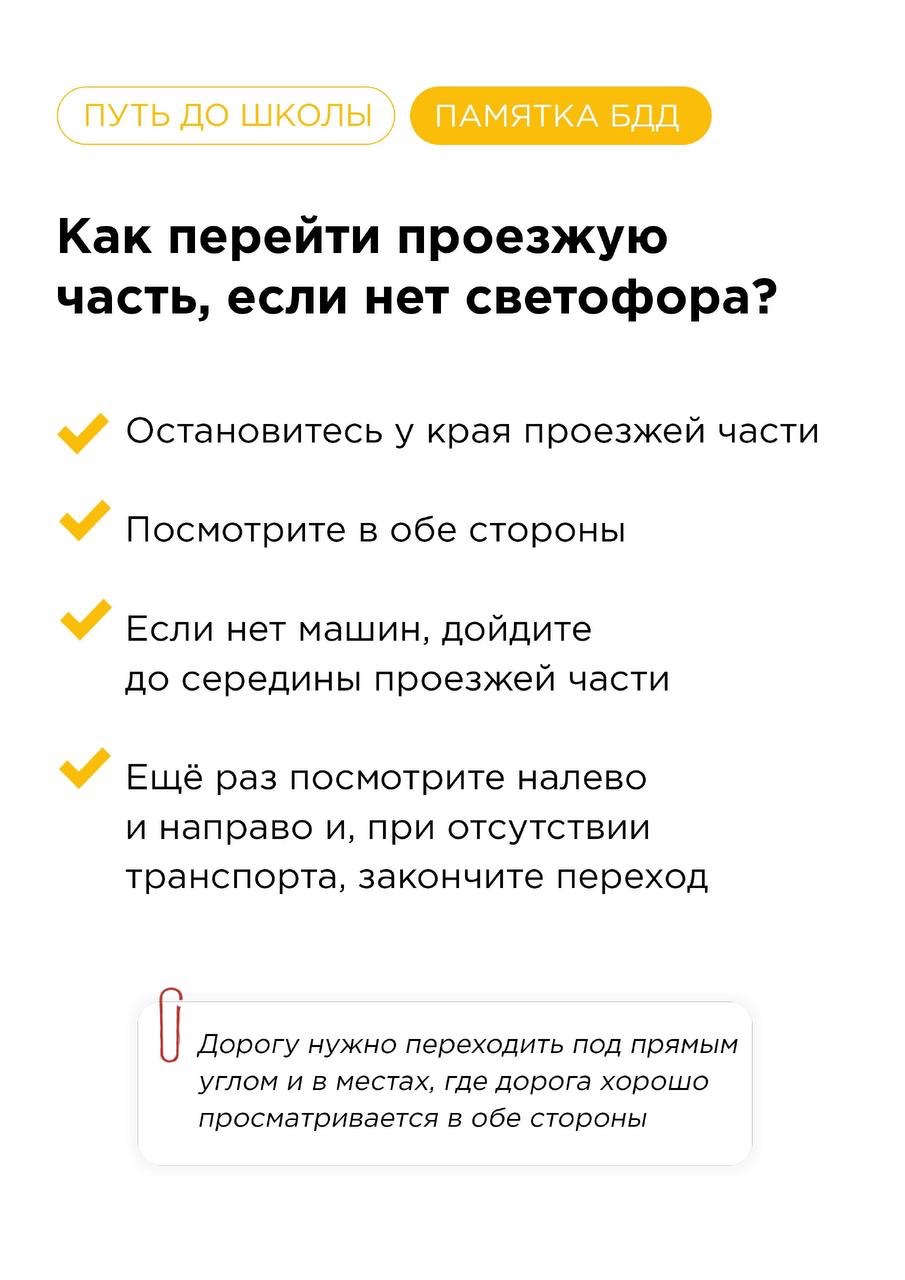 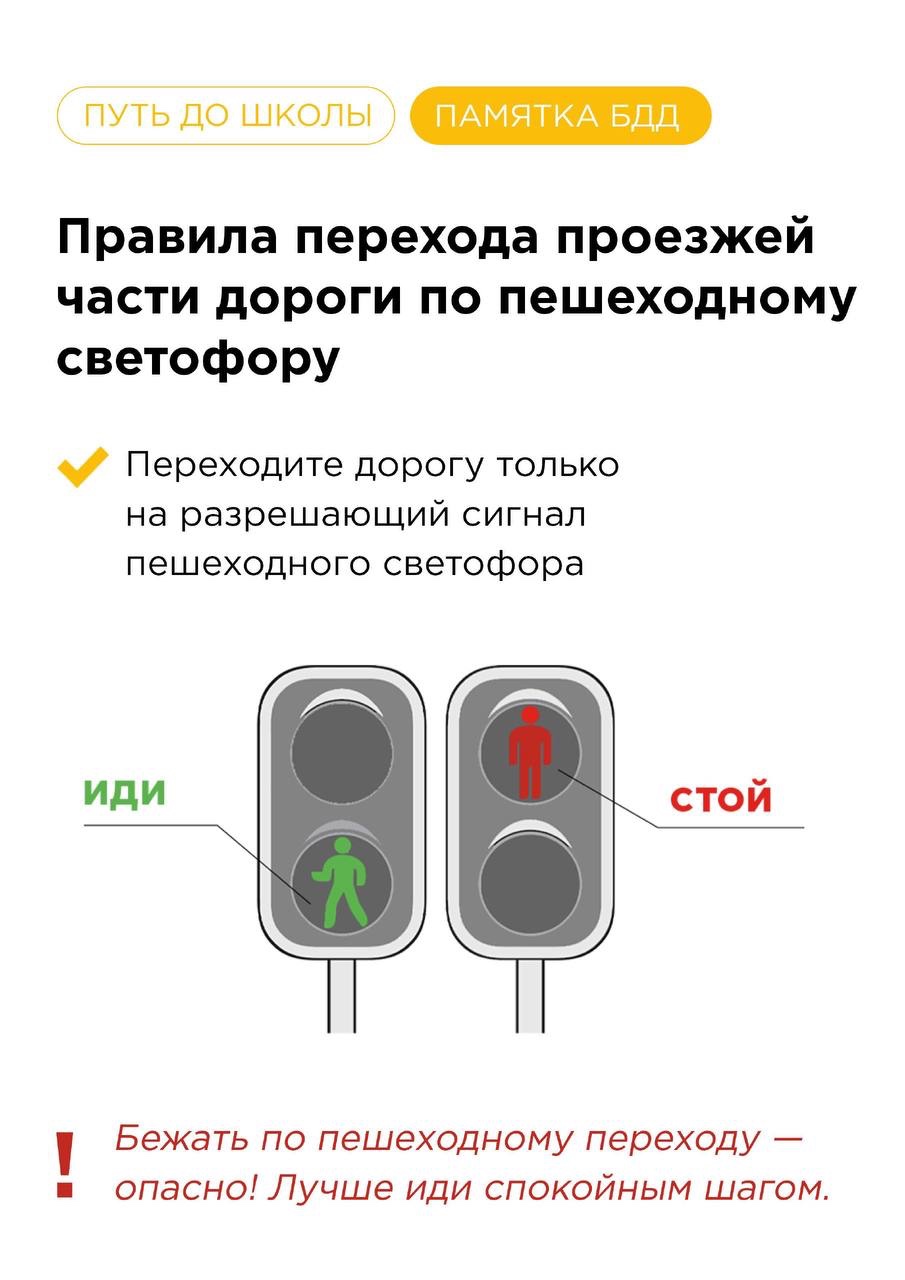 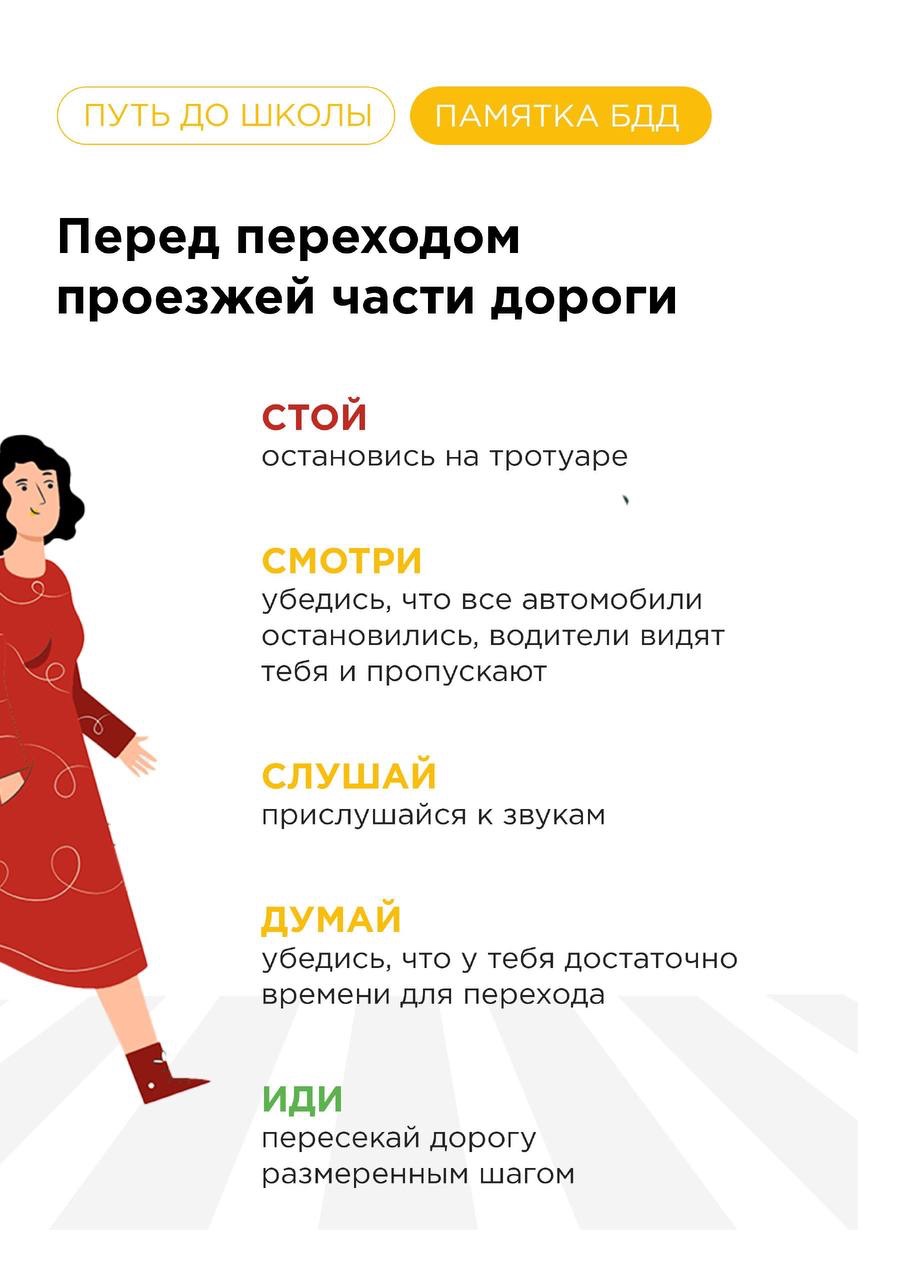 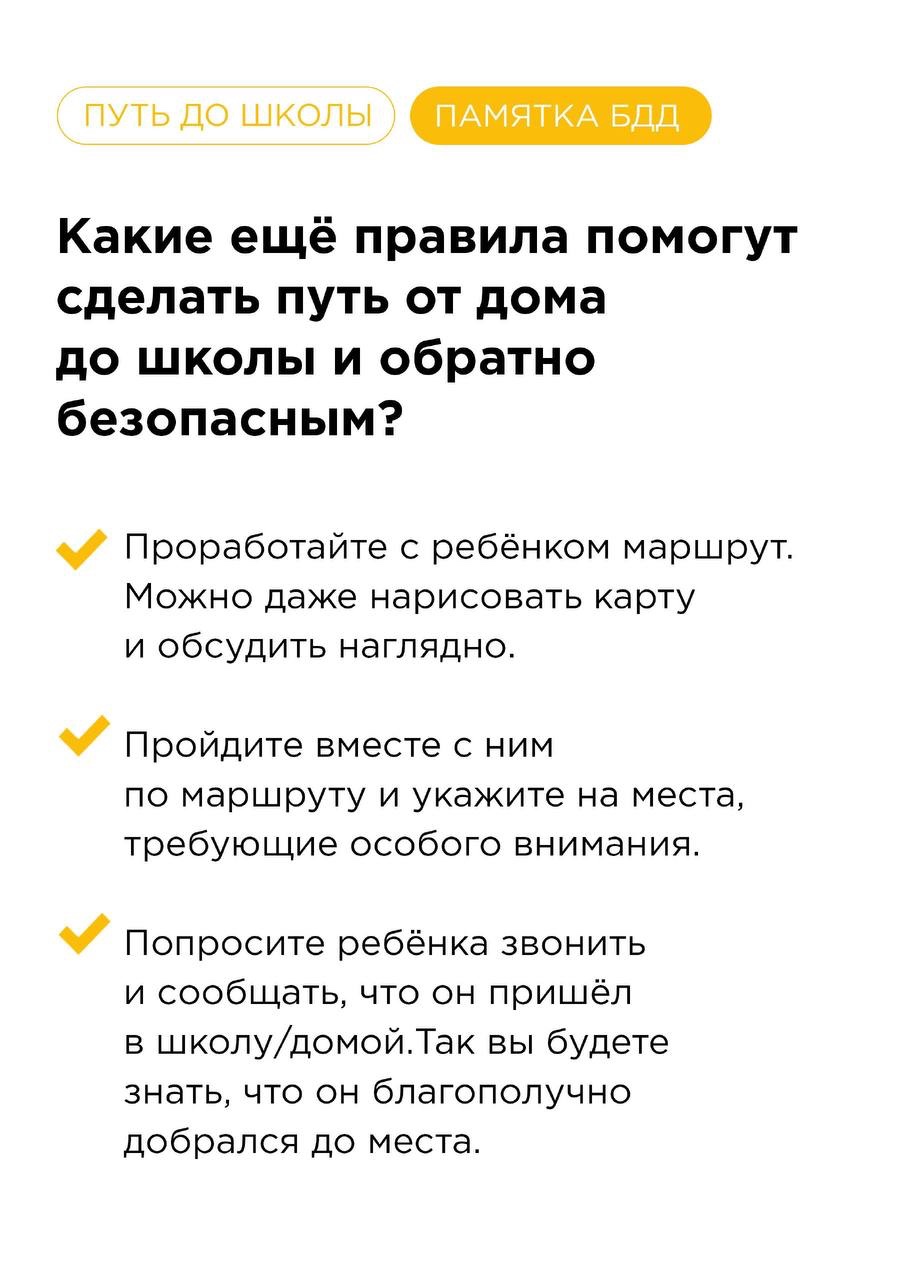 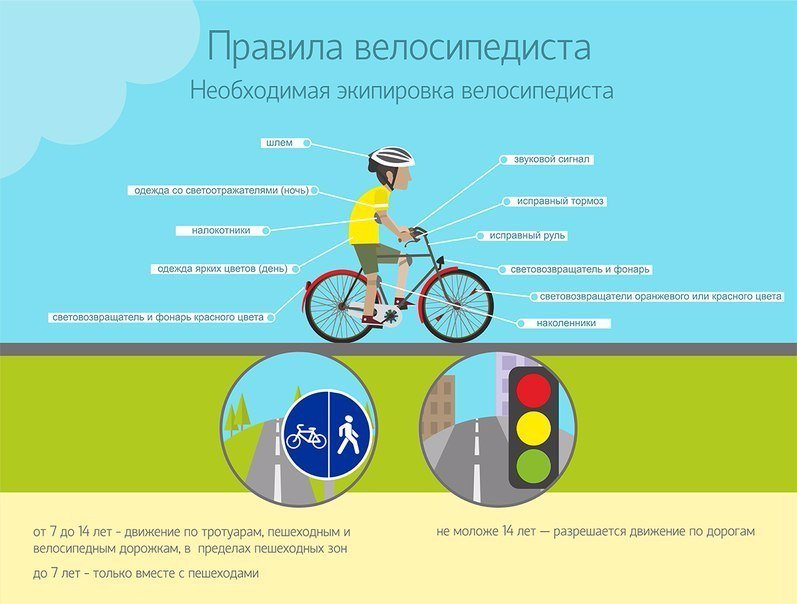 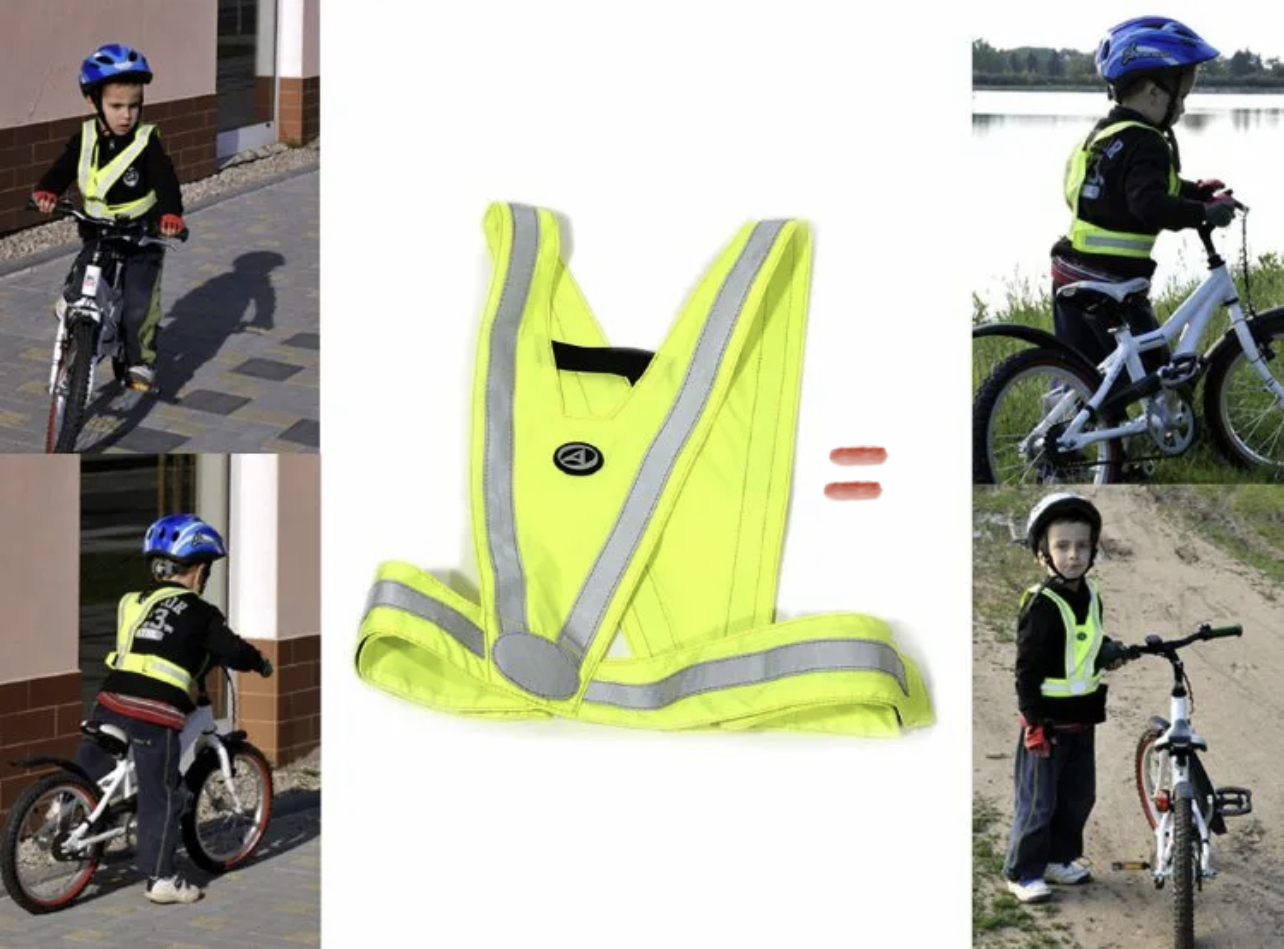 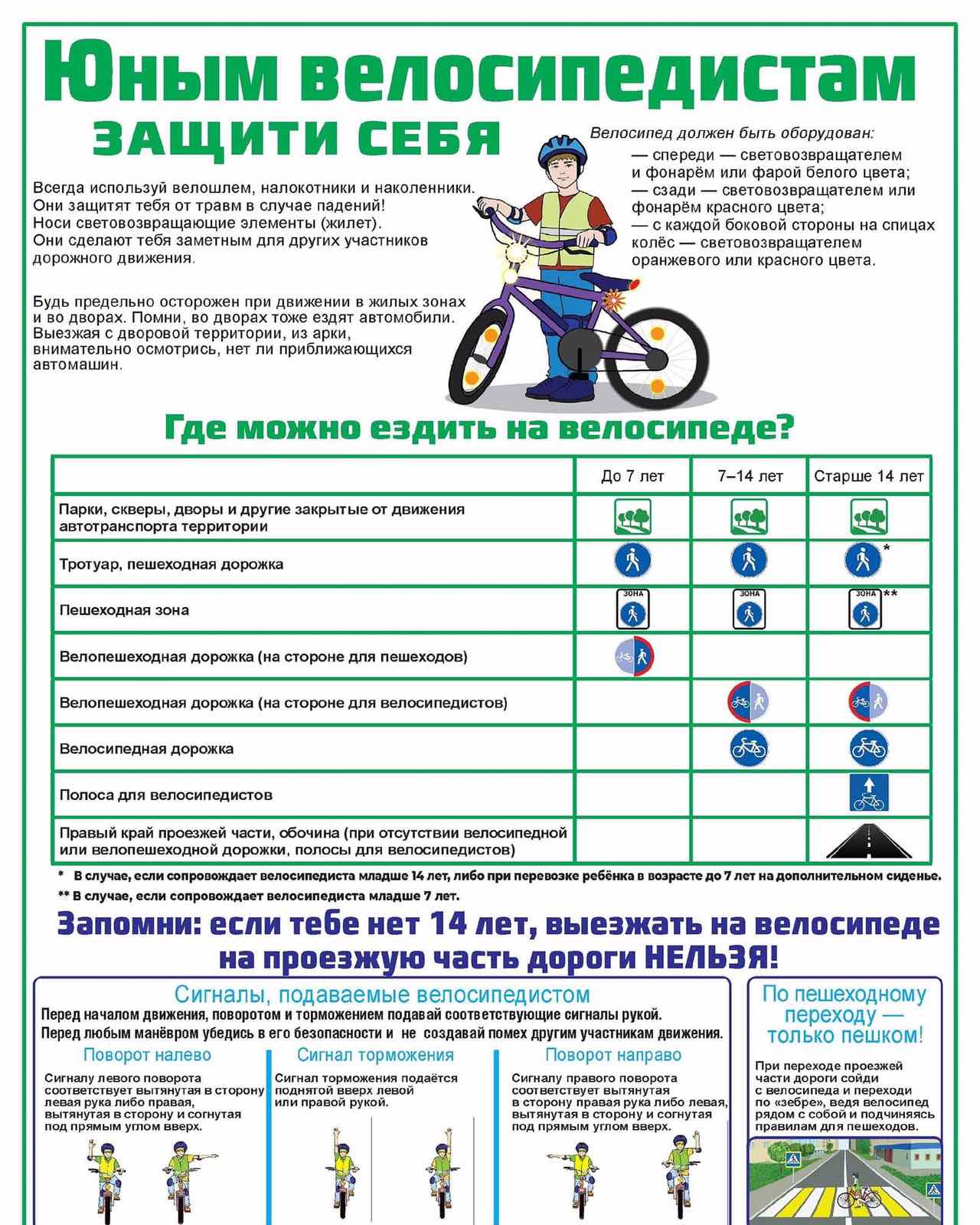 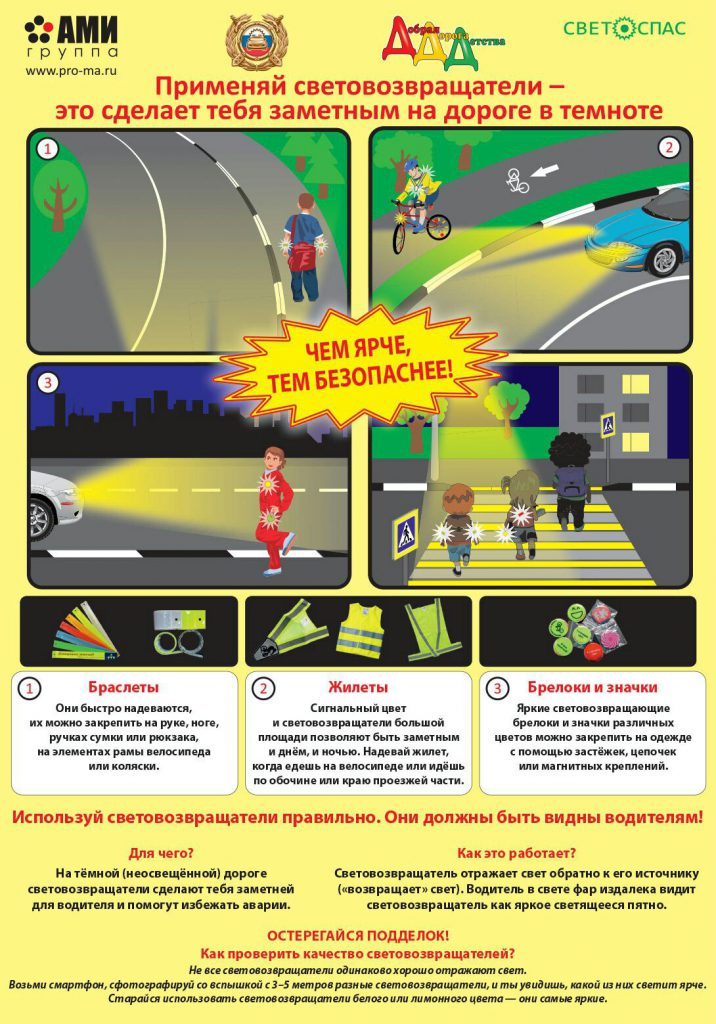 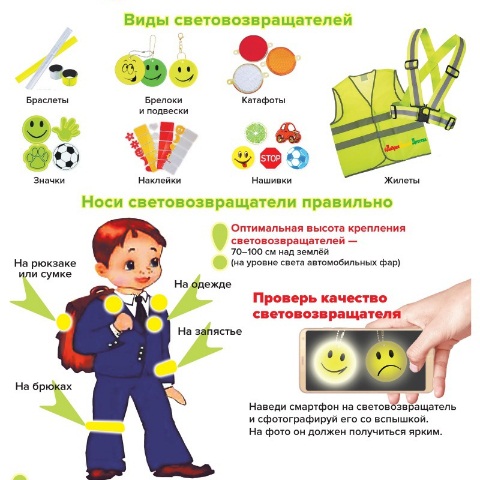 Данные рекомендации вы можете найти на официальном сайте министерства образования и науки республики Дагестан (www.dagminobr.ru) в разделе «безопасность дорожного движения»
берегите себя и своих близких!Спасибо за внимание!